Budget Development Update
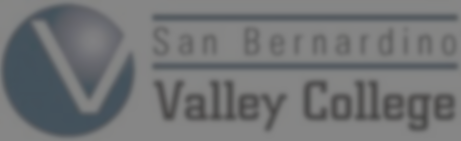 College Council
May 13, 2015
Agenda
The Budget Development Process
Developmental Budget FY 15-16
Round One
Round Two
Budget Development Process
Budget Development Calendar
January - September

Based on assumptions

Iterative Process of adjustments
Developmental Budget FY 15-16
Questica

Position Control

New Resource Allocation Model
Fully funding SBVC for a fixed FTES
Increasing guaranteed revenue for SBVC
Developmental BudgetRound One
CHC, Valley, District Office - Over Forecast

Crafton Over Forecast 	$940,063
Valley Over Forecast 		$980,424
District Office Over Forecast 	$564,328
			Total		$2,487,815
District Budget Committee
Adjustments Made Prior to DBC Presentation

Crafton Over Forecast 		$603,204
Valley Over Forecast 		$1,052,246
District Office Over Forecast 	$301,531
			Total		$1,956,981


Valley College did not make adjustments prior to the DBC meeting.
Developmental BudgetRound Two
Valley Adjustments as of Tuesday May 12

Crafton Over Forecast 	$?
Valley Over Forecast 		On Budget
District Office Over Forecast 	$?
			Total		$?
Our Tentative Budget Adjustments
$	300,000	Position Control Corrections
$	300,000	Salary Savings Forecast
$  200,000	Adjunct Faculty Adjustment
$	  50,000	Marketing Expense Adjustment
$	202,246	Campus Wide Supplies/Contracts
Next Steps
Governor’s May Revise - May 14– State Revenue is up Potential Change in Revenue

District Office Assessment Adjustment



Valley College Adjustment in response to Revenue and Assessment Corrections
Where did the Increased Revenue Go??
Inflation of supply costs
Inflation of contracted services costs
Additional regulatory requirements and costs
Institutionalized Positions $300,000 this year alone. 
Increase in FTES – equates to more supplies, services, adjunct faculty
Increase in Adjunct Faculty rates to $60/hr
CALPERS increases
Step and Column Increases